История пожарнойохраны
Огонь друг? Огонь враг?
Люди давно приручили огонь, научились управлять им.
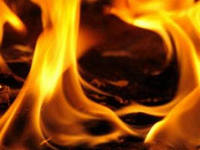 Огонь завораживает.
На него можно смотреть часами.
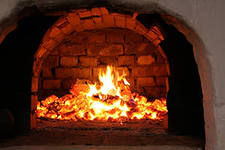 Огонь поможет приготовить
еду.
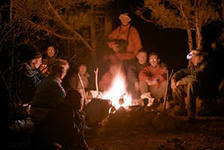 Огонь согреет и 
соберет друзей.
Значит, огонь ДРУГ!
НО…
Знаете ли вы, что может натворить всего лишь одна непотушенная спичка?
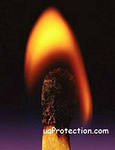 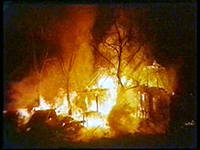 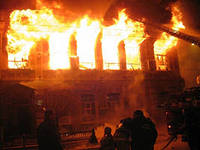 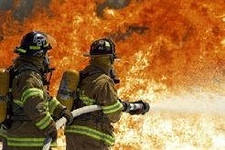 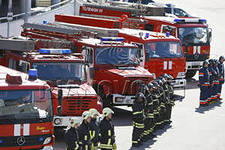 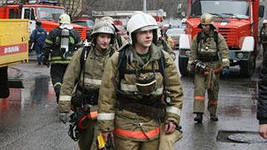 30 апреля – день рождения пожарной службы
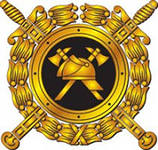 НАБАТНЫЙ КОЛОКОЛ
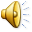 За первые 4,5 века своего существования Москва выгорала дотла 13 раз
Граф Александр Дмитриевич
Шереметьев
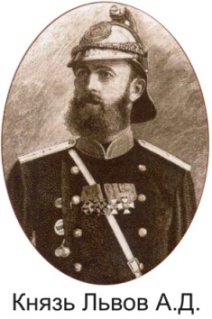 Князь Александр Дмитриевич
Львов
Указ Александра Iот 31 мая 1804 года
Этим Указом все жители города освобождались от явки на пожар. 
 Одновременно предлагалось «для отправления ночной стражи и содержания пожарных служителей составить особенную из отставных солдат, к фронтовой службе неспособных, команду».
ПРОФЕССИОНАЛЬНЫЕ ПОЖАРНЫЕ
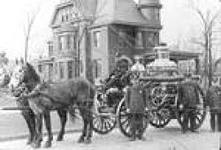 Первые пожарные
и первая пожарная часть
Во главе каждой части стоял брандмейстер
Первый пожарный автомобиль
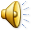 В профессиональной пожарной охране сложились славные боевые традиции:
любовь к своей профессии;
проявление отваги, мужества, самоотверженности при выполнении служебного долга.
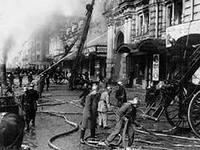 Тот, кто поступал в пожарную часть, оставался в ней на долгие годы.
За успехи в деле тушения пожаров в
1923 году пожарная охрана Москвы 
была награждена орденом
 Трудового Красного знамени
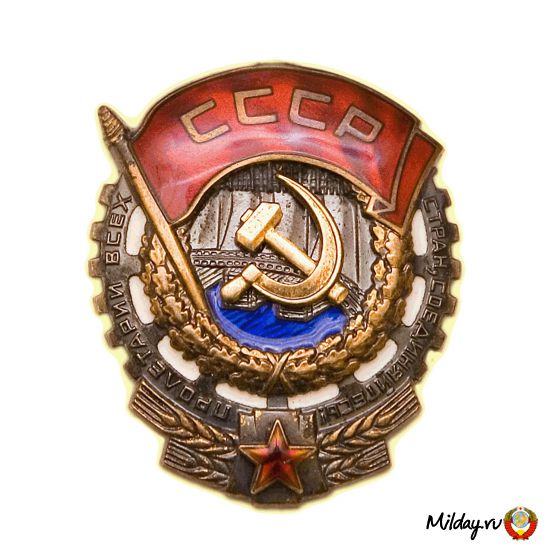 В годы Великой Отечественной войны
С начала Великой Отечественной войны пожарные столицы , выполняя свой долг, внесли достойный вклад в оборону города.
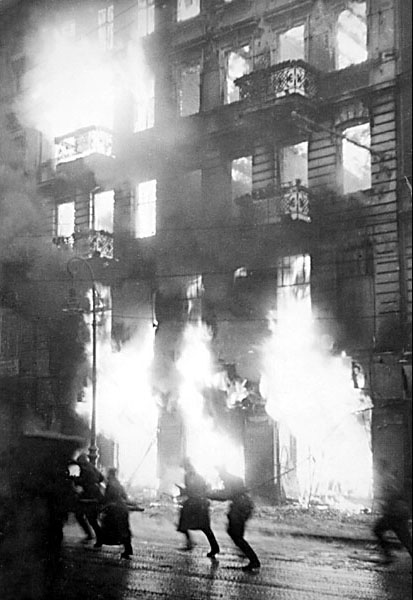 Противник старался поджечь Москву с воздуха. Воины – пожарные, при активной поддержки москвичей, свели на нет усилия немецких летчиков. Битва шла за каждый дом.
В 1947 году
Московская ордена Трудового Красного Знамени пожарная охрана была награждена орденом Ленина.
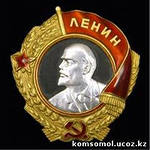 Слушатели курсов
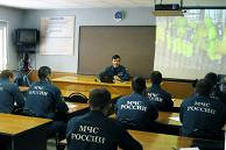 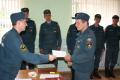 Пожарная спецтехника
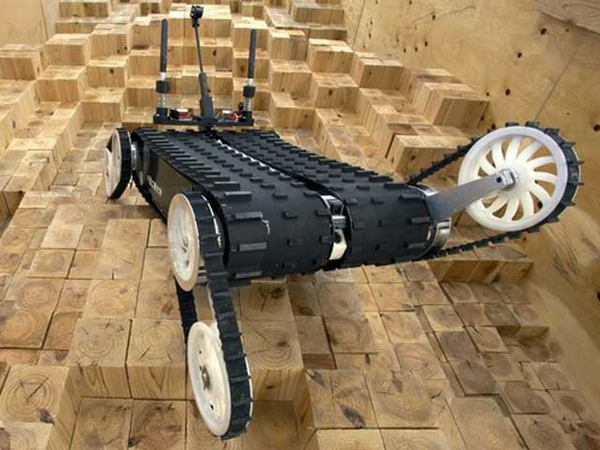 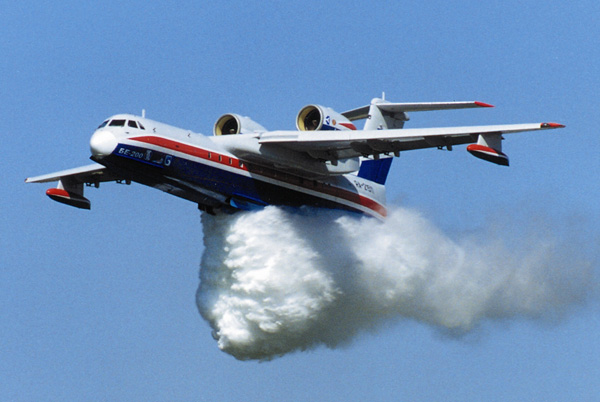 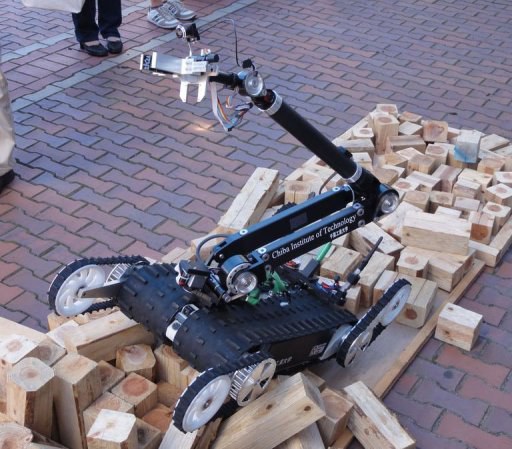 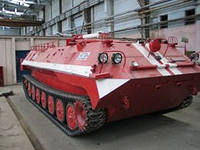 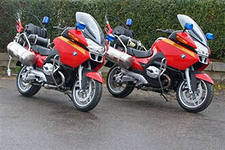 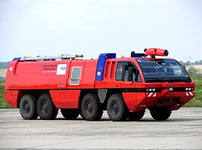 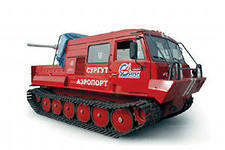 Самый большой спасательный вертолет
Для извлечения пострадавших из-под обломков используется малогабаритная техника
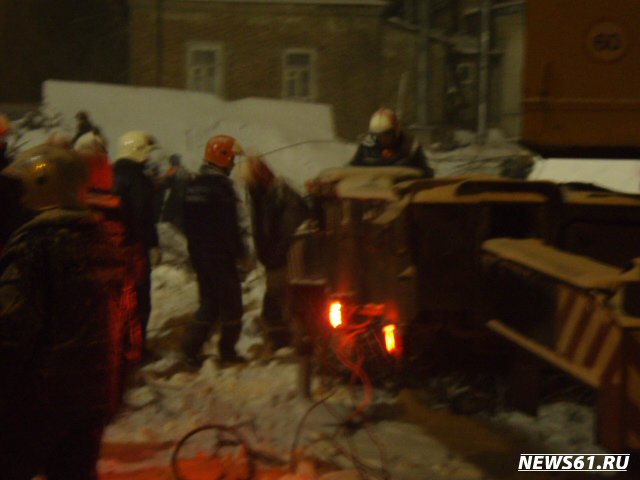 Работы по спасению людей 
не прекращаются ни днем, ни ночью.
На помощь спасательным службам приходят собаки
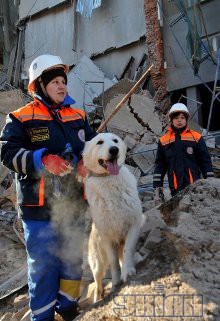 Сегодня Государственная противопожарная служба – это мощня оперативная служба в составе МЧС России
Опасна и трудна работа пожарного:
в кромешной темноте;
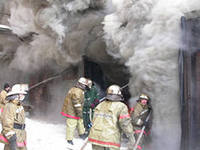 в дыму…
Но ты должен знать!
Нельзя трогать спички и зажигалки и играть с ними.
Нельзя без разрешения взрослых включать электронагревательные приборы и газовую плиту.
Нельзя разводить костры и играть около них.
Если случился пожар, надо немедленно сообщить взрослым и позвонить в службу 01